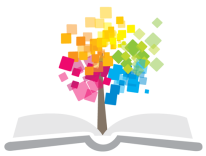 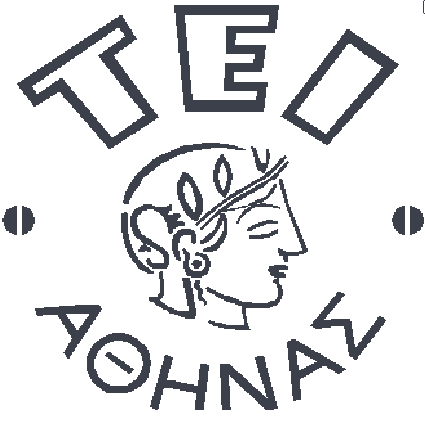 Ανοικτά Ακαδημαϊκά Μαθήματα στο ΤΕΙ Αθήνας
ΑποκατάστασηΔυσλειτουργιών Σύγκλεισης
Ενότητα 1: Εισαγωγή
Δρ. Παναγιώτα Τσόλκα, Αναπληρώτρια Καθηγήτρια
Τμήμα Οδοντικής Τεχνολογίας
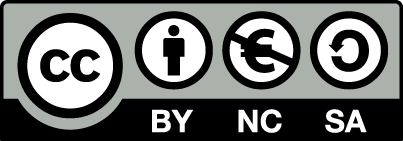 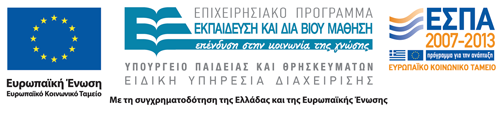 Δυσλειτουργικές διαταραχές σύγκλεισης
Η σύγκλειση διαταράσσεται, λόγω παρεμβολών ή πρόωρων επαφών που δημιουργούνται από απώλεια δοντιών, παραλειτουργικές έξεις, μεταναστεύσεις δοντιών, κατασκευές κακότεχνων εμφράξεων ή προσθετικών αποκαταστάσεων, και οι οποίες δεν εξισορροπήθηκαν έγκαιρα, κάνοντας έτσι την ήδη υπάρχουσα σύγκλειση να εξελιχθεί σε τραυματογόνο.
2
Παθογόνος ή τραυματογόνος σύγκλειση
Ορίζεται η συγκλεισιακή σχέση η οποία δύναται να παράγει παθολογικές αλλαγές στο στοματογναθικό σύστημα. 
Τα σημεία και συμπτώματα  μιας τραυματογόνου σύγκλεισης  εντοπίζονται στα δόντια περιοδοντικούς ιστούς, μυϊκό σύστημα και κροταφογναθικές διαρθρώσεις.
3
Δυσλειτουργικές διαταραχές σύγκλεισης
Η οδοντοφυΐα του ανθρώπου κατά  την διάρκεια του βίου υφίστανται  τις συνέπειες της μασητικής παραλειτουγίας, της διάβρωσης, της οδοντικής τερηδόνας, και της χρόνιας περιοδοντοπάθειας, που έχουν σαν αποτέλεσμα την αποτριβή, την απώλεια της οδοντικής ουσίας και της φατνιακής στήριξης και τελικά την απώλεια των ίδιων των δοντιών.
4
Δυσλειτουργικές διαταραχές σύγκλεισης
Η απώλεια των δοντιών και των περιοδοντικών  ιστών μπορεί να συμβεί σε πολυποίκιλους συνδυασμούς και  τελικά τα βασικά χαρακτηριστικά της σύγκλεισης των οδοντικών φραγμών διαταράσσονται.  

Η απώλεια της σταθερής σχέσης των οπισθίων δοντιών κατά τη μεγίστη συναρμογή τους, η απώλεια της κάθετης διάστασης και η τροποποίηση της καθοδήγησης της κάτω γνάθου κατά την διάρκεια των έκκεντρων κινήσεων της είναι οι κύριες  αλλαγές που ορίζονται σαν δυσλειτουργικές διαταραχές της σύγκλεισης.
5
Δυσλειτουργία σύγκλεισηςΔιαρθρωτικές αλλαγές
Απώλεια δοντιών (μερική ή ολική). 
Μη  σταθερή συγκλεισιακή σχέση πίσω δοντιών.
Πρόωρες επαφές που ευθύνονται για την ολίσθηση της κάτω γνάθου  τόσο σε οριζόντιο όσο και οβελιαίο επίπεδο.
Συγκλεισιακές παρεμβολές κατά τις πλαγιολισθήσεις.
Αλλαγές στη κάθετη διάσταση.
Αλλαγές του μασητικού επιπέδου.
Απώλεια  της πρόσθιας καθοδήγησης.
Παραλειτουργικές έξεις- αποτριβή.
 Αισθητικές  βλάβες.
6
Δυσλειτουργία σύγκλεισηςΠρόωρες επαφές
Κεντρικές παρεμβολές ή πρόωρες επαφές: Οι οδοντικές επαφές που παρεμποδίζουν την επίτευξη μέγιστης συναρμογής ταυτόχρονα με την επίτευξη κεντρικής σχέσης (ΚΣ) (από την πρώτη επαφή δοντιού από την κεντρική σχέση έως την μέγιστη συγγόμφωση).
Η πρόωρη επαφή αξιολογείται σαν τραυματογόνος όταν δημιουργείται μια αξιόλογη ολίσθηση (γλίστρημα) της κάτω γνάθου από την κεντρική σχέση σε θέσης μέγιστης συναρμογής. Για να αξιολογηθεί  μια πρόωρη επαφή σαν τραυματογόνος , η ολίσθηση αυτή είτε προς τα πλάγια ή μπροστά πρέπει να είναι μεγαλύτερη  από 1mm.
7
Δυσλειτουργικές διαταραχές σύγκλεισηςΣυγκλεισιακές παρεμβολές στη τάξη Ι
Συγκλεισιακές παρεμβολές ορίζονται ως η πρώτη επαφή των οπισθίων φυμάτων
που επεμβαίνουν στο κανονικό κλείσιμο ή στις έκκεντρες κινήσεις της κάτω γνάθου
8
©Gross M. The science and art of occlusion and oral rehabilitation
Κεντρική σχέση γνάθωνπρόωρες επαφές – ολίσθηση της κάτω γνάθου
Ολίσθηση 
της κάτω γνάθου σε ΜΣ
Πρώτη οδοντική επαφή 
σε ΚΣ
Αν κατά τη στιγμή της σύγκλεισης των δοντιών, παρεμβληθεί μια πρώτη επαφή ενός πίσω δοντιού, τότε η κάτω γνάθος παρεκκλίνει από το τόξο της ΚΣ και η σύγκλειση σε μεγίστη συναρμογή (ΜΣ) γίνεται σε μια έκκεντρη θέση με ολίσθηση της κάτω γνάθου προς τα πλάγια ή και εμπρός (οριζόντιο και κάθετο επίπεδο).
9
Δυσλειτουργικές διαταραχές σύγκλεισης παρεμβολές
Οι οδοντικές επαφές που παρεμποδίζουν την αρμονική εξέλιξη της προολίσθησης ή πλαγιολίσθησης της κάτω γνάθου.
10
Δυσλειτουργικές διαταραχές σύγκλεισης παρεμβολές
Παρεμβολές στην εργαζόμενη πλευρά.
Εμφανίζονται κυρίως στους γομφίους της εργαζόμενης πλευράς  και παρεμποδίζουν το φυσιολογικό πρότυπο των πλαγιολισθήσεων της κάτω γνάθου. 
Εντοπίζονται συνήθως:
στα εξωτερικά επικλινή επίπεδα  των κεντρικών φυμάτων της κάτω γνάθου έναντι των εσωτερικών επικλινών οδηγών επιπέδων των παρειακών φυμάτων των άνω.  


ή στα εξωτερικά  επικλινή επίπεδα των κεντρικών φυμάτων των άνω δοντιών έναντι των εσωτερικών επικλινών οδηγών επίπεδων των φυμάτων των κάτω δοντιών.
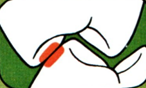 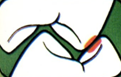 11
Δυσλειτουργικές διαταραχές σύγκλεισης παρεμβολές
Παρεμβολές στην μη εργαζόμενη πλευρά.
Εμφανίζονται κυρίως στην περιοχή των γομφίων της μη εργαζόμενης πλευράς. Όταν είναι έντονες, δημιουργείται ένα υπομόχλιο περιστροφής της κάτω γνάθου γύρω από την παρεμβολή, με αποτέλεσμα να ασκείται μια ιδιαίτερη τάση στον αρθρικό θύλακο και τους συνδέσμους της κροταφογναθικής διάρθρωσης της μη εργαζόμενης πλευράς. 
Εντοπίζονται συνήθως:
στα εσωτερικά  επικλινή επίπεδα των κεντρικών φυμάτων των άνω δοντιών έναντι των εσωτερικών επικλινών επίπεδων των κεντρικών φυμάτων των κάτω δοντιών.
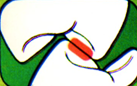 12
Δυσλειτουργικές διαταραχές σύγκλεισης παρεμβολές
Παρεμβολές κατά την προολίσθηση. 
Είναι παρεμβολές που εμφανίζονται κυρίως στην περιοχή των γομφίων κατά την προολίσθηση της κάτω γνάθου.
Εντοπίζονται συνήθως:
στα άπω επικλινή επίπεδα των άνω παρειακών φυμάτων και τα εγγύς επικλινή των κάτω γλωσσικών φυμάτων.
13
Δυσλειτουργικές διαταραχές σύγκλεισης Αλλαγές του μασητικού επιπέδου
Ανώμαλο πρόσθιο και οπίσθιο συγκλεισιακό επίπεδο.  
Μειωμένη μεσοφραγματική απόσταση.
Υπερβολική αύξηση μεσοφραγματικής  απόστασης λόγω οστικής απώλειας.
Τμηματική υπερέκφυση δοντιών.
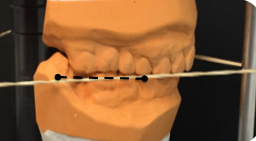 14
Δυσλειτουργικές διαταραχές σύγκλεισης Απώλεια οπίσθιας συγκλεισιακής σταθερότητας και ΚΔ
Απώλεια πρόσθιων οδοντικών επαφών.
Πρόσθια ολίσθηση (γλίστρημα) της κάτω γνάθου  με δημιουργία <λειτουργικής> συγκλεισιακής τάξης ΙΙΙ.
Αποτριβή προσθίων δοντιών.
Μετατόπιση, αλλαγή συγκλεισιακής σχέσης προσθίων δοντιών.
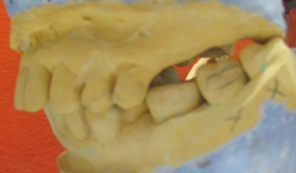 Προσωπικό αρχείο
15
Αποκατάσταση δυσλειτουργιών σύγκλεισηςβασικές αρχές
Η νέα σύγκλειση δημιουργείται σε αναπαραγώγιμη σταθερή θέση της κάτω γνάθου.

Επιλογή και απόδοση σωστής κάθετης διάστασης.

Σταθερότητα οδοντικών επαφών στη μεγίστη συγγόμφωση και όχι δημιουργία παρεμβολών  κατά τις έκκεντρες κινήσεις της κάτω γνάθου.
16
Κατανόηση της λειτουργίας και δυσλειτουργίας του ΣΓΣ για τον οδοντοτεχνίτη σημαίνει:
Αποφυγή σφαλμάτων κατασκευής των οδοντεχνικών εργασιών.
Συμβολή στην αποκατάσταση των δυσλειτουργικών διαταραχών του ΣΓΣ και σύγκλεισης.
Καλύτερη επικοινωνία και συνεννόηση με τον θεράποντα οδοντίατρο.
17
Αποκατάσταση δυσλειτουργιών σύγκλεισηςδιδακτικές ενότητες 1/3
Α. Γενικά περί Στοματογναθικού Συστήματος λειτουργίας και δυσλειτουργίας 
Φυσιολογία σύγκλεισης φυσικού φραγμού
Παθογόνος (τραυματογόνος) σύγκλειση. Πρόωρες επαφές, παρεμβολές και  παραλειτουργικές έξεις (βρυγμός). Σύγκλειση και κρανιογναθικές διαταραχές. 
Αναδιοργάνωση της σύγκλεισης με προσθετικές εργασίες, βασικές αρχές που πρέπει ακολουθούνται στο εργαστήριο.
18
Αποκατάσταση δυσλειτουργιών σύγκλεισηςδιδακτικές ενότητες 2/3
Β. Τεχνικά μέσα και εφαρμογές που χρησιμοποιούνται στο εργαστήριο για την αποκατάσταση δυσλειτουργιών  σύγκλεισης
Αρθρωτήρες
Διαγνωστικό κέρωμα
Νάρθηκες
19
Αποκατάσταση δυσλειτουργιών σύγκλεισηςδιδακτικές ενότητες 3/3
Γ. Αποκατάσταση τραυματογόνου σύγκλεισης  στο εργαστήριο
Αποκατάσταση Σύγκλεισης με ακίνητες προσθετικές αποκαταστάσεις 
Αποκατάσταση Σύγκλεισης με κινητές προσθετικές αποκαταστάσεις
Αποκατάσταση Σύγκλεισης με επιεμφυτευματικές αποκαταστάσεις
Αποκατάσταση Σύγκλεισης ασθενών με δυσλειτουργία ΣΣ
Συγκλεισιακή  ρύθμιση-Εκλεκτικός τροχισμός
20
Τέλος Ενότητας
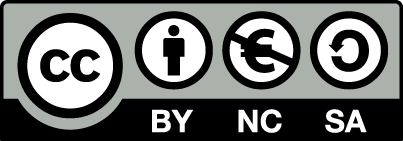 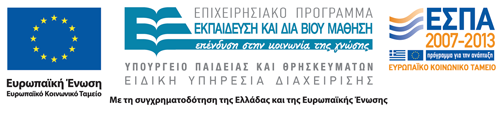 Σημειώματα
Σημείωμα Αναφοράς
Copyright Τεχνολογικό Εκπαιδευτικό Ίδρυμα Αθήνας, Παναγιώτα Τσόλκα 2014. Παναγιώτα Τσόλκα. «Αποκατάσταση Δυσλειτουργιών Σύγκλεισης. Ενότητα 1: Εισαγωγή». Έκδοση: 1.0. Αθήνα 2014. Διαθέσιμο από τη δικτυακή διεύθυνση: ocp.teiath.gr.
Σημείωμα Αδειοδότησης
Το παρόν υλικό διατίθεται με τους όρους της άδειας χρήσης Creative Commons Αναφορά, Μη Εμπορική Χρήση Παρόμοια Διανομή 4.0 [1] ή μεταγενέστερη, Διεθνής Έκδοση.   Εξαιρούνται τα αυτοτελή έργα τρίτων π.χ. φωτογραφίες, διαγράμματα κ.λ.π., τα οποία εμπεριέχονται σε αυτό. Οι όροι χρήσης των έργων τρίτων επεξηγούνται στη διαφάνεια  «Επεξήγηση όρων χρήσης έργων τρίτων». 
Τα έργα για τα οποία έχει ζητηθεί άδεια  αναφέρονται στο «Σημείωμα  Χρήσης Έργων Τρίτων».
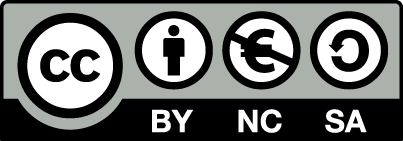 [1] http://creativecommons.org/licenses/by-nc-sa/4.0/ 
Ως Μη Εμπορική ορίζεται η χρήση:
που δεν περιλαμβάνει άμεσο ή έμμεσο οικονομικό όφελος από την χρήση του έργου, για το διανομέα του έργου και αδειοδόχο
που δεν περιλαμβάνει οικονομική συναλλαγή ως προϋπόθεση για τη χρήση ή πρόσβαση στο έργο
που δεν προσπορίζει στο διανομέα του έργου και αδειοδόχο έμμεσο οικονομικό όφελος (π.χ. διαφημίσεις) από την προβολή του έργου σε διαδικτυακό τόπο
Ο δικαιούχος μπορεί να παρέχει στον αδειοδόχο ξεχωριστή άδεια να χρησιμοποιεί το έργο για εμπορική χρήση, εφόσον αυτό του ζητηθεί.
Επεξήγηση όρων χρήσης έργων τρίτων
Δεν επιτρέπεται η επαναχρησιμοποίηση του έργου, παρά μόνο εάν ζητηθεί εκ νέου άδεια από το δημιουργό.
©
διαθέσιμο με άδεια CC-BY
Επιτρέπεται η επαναχρησιμοποίηση του έργου και η δημιουργία παραγώγων αυτού με απλή αναφορά του δημιουργού.
διαθέσιμο με άδεια CC-BY-SA
Επιτρέπεται η επαναχρησιμοποίηση του έργου με αναφορά του δημιουργού, και διάθεση του έργου ή του παράγωγου αυτού με την ίδια άδεια.
διαθέσιμο με άδεια CC-BY-ND
Επιτρέπεται η επαναχρησιμοποίηση του έργου με αναφορά του δημιουργού. 
Δεν επιτρέπεται η δημιουργία παραγώγων του έργου.
διαθέσιμο με άδεια CC-BY-NC
Επιτρέπεται η επαναχρησιμοποίηση του έργου με αναφορά του δημιουργού. 
Δεν επιτρέπεται η εμπορική χρήση του έργου.
Επιτρέπεται η επαναχρησιμοποίηση του έργου με αναφορά του δημιουργού
και διάθεση του έργου ή του παράγωγου αυτού με την ίδια άδεια.
Δεν επιτρέπεται η εμπορική χρήση του έργου.
διαθέσιμο με άδεια CC-BY-NC-SA
διαθέσιμο με άδεια CC-BY-NC-ND
Επιτρέπεται η επαναχρησιμοποίηση του έργου με αναφορά του δημιουργού.
Δεν επιτρέπεται η εμπορική χρήση του έργου και η δημιουργία παραγώγων του.
διαθέσιμο με άδεια 
CC0 Public Domain
Επιτρέπεται η επαναχρησιμοποίηση του έργου, η δημιουργία παραγώγων αυτού και η εμπορική του χρήση, χωρίς αναφορά του δημιουργού.
Επιτρέπεται η επαναχρησιμοποίηση του έργου, η δημιουργία παραγώγων αυτού και η εμπορική του χρήση, χωρίς αναφορά του δημιουργού.
διαθέσιμο ως κοινό κτήμα
χωρίς σήμανση
Συνήθως δεν επιτρέπεται η επαναχρησιμοποίηση του έργου.
Διατήρηση Σημειωμάτων
Οποιαδήποτε αναπαραγωγή ή διασκευή του υλικού θα πρέπει να συμπεριλαμβάνει:
το Σημείωμα Αναφοράς
το Σημείωμα Αδειοδότησης
τη δήλωση Διατήρησης Σημειωμάτων
το Σημείωμα Χρήσης Έργων Τρίτων (εφόσον υπάρχει)
μαζί με τους συνοδευόμενους υπερσυνδέσμους.
Χρηματοδότηση
Το παρόν εκπαιδευτικό υλικό έχει αναπτυχθεί στo πλαίσιo του εκπαιδευτικού έργου του διδάσκοντα.
Το έργο «Ανοικτά Ακαδημαϊκά Μαθήματα στο ΤΕΙ Αθηνών» έχει χρηματοδοτήσει μόνο την αναδιαμόρφωση του εκπαιδευτικού υλικού. 
Το έργο υλοποιείται στο πλαίσιο του Επιχειρησιακού Προγράμματος «Εκπαίδευση και Δια Βίου Μάθηση» και συγχρηματοδοτείται από την Ευρωπαϊκή Ένωση (Ευρωπαϊκό Κοινωνικό Ταμείο) και από εθνικούς πόρους.
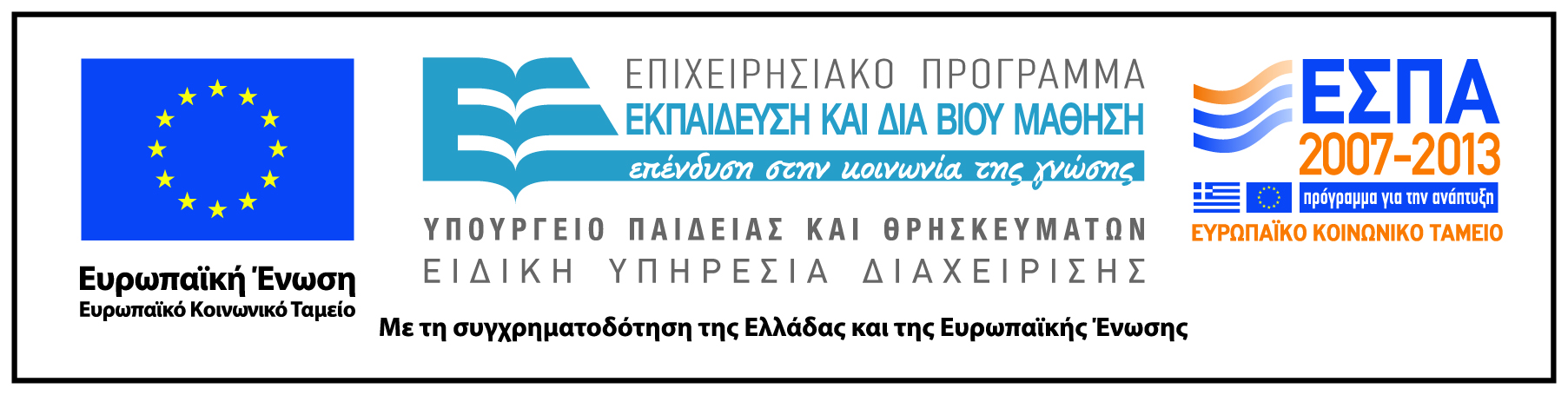